CEOS WGCV-55
The CEOS FRMs Assessment Framework
Paolo Castracane (STARION for ESA/ESRIN)
Nigel Fox (NPL, UK)
Philippe Goryl (ESA/ESRIN)
Jean-Christopher Lambert (IASB BIRA)
Agenda Item 1.10
WGCV-55. Hyderabad, India. 8-10 July, 2025
Table of Contents
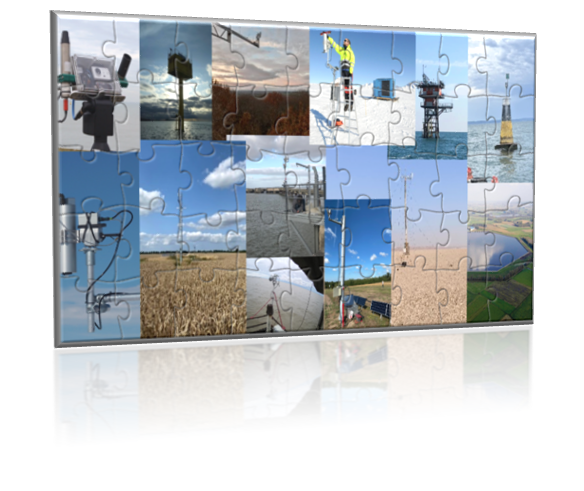 Background and Objectives
FRM Definition
FRM Principles
Endorsment Process: the CEOS-FRM Maturity Matrix
Pilots for Assessment
Actions from WGCV-54
Latest updates and Summary
Background and Objectives
The concept of a Fiducial Reference Measurement (FRM) has been developed to highlight the need for precise and well-characterised measurements tailored explicitly to the post-launch calibration and validation (Cal/Val) of Earth Observation satellite missions [1]. 

Recently, this need has been enhanced with the emergence of new commercial satellite operators to ensure that users have a transparent and fair means to judge the adequacy of data products to meet their needs.

The Committee on Earth Observation Satellites (CEOS) Working Group Cal/Val (WGCV) is putting in place a framework to assess the maturity and compliance of a “Cal/Val reference measurement” in terms of a set of community-agreed criteria which define it to be of CEOS-FRM quality. The assessment process is based on a maturity matrix that provides a visual assessment of the state of any FRM against each of a set of given criteria, making visible where it is mature and where evolution and effort are still needed. General information and the last version of the guidelines are available on the CEOS Cal/Val Portal [2].

[1] Goryl, P.; Fox, N.; Donlon, C.; Castracane, P. Fiducial Reference Measurements (FRMs): What Are They? 
Remote Sens. 2023, 15, 5017. https://doi.org/10.3390/rs15205017
[2] FRMs Assessment Framework on CEOS Cal/Val Portal: https://calvalportal.ceos.org/web/guest/frms-assessment-framework
Slide ‹#›
FRM Definition
Fiducial Reference Measurements (FRMs) are a suite of independent, fully characterised, and traceable (to a community agreed reference ideally SI) measurements, tailored specifically to address the calibration and validation needs of a class of satellite borne sensor and that follow the guidelines outlined by the GEO/CEOS Quality Assurance framework for Earth Observation (QA4EO).
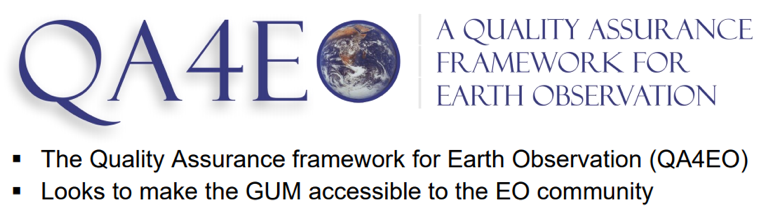 FRM Principles
The mandatory defining characteristics for CEOS-FRMs are:
 
Traceability- FRMs should have documented evidence of their traceability to a community agreed reference, ideally tied to the International System of units, SI.
Independence from satellite under test- FRMs are independent from the satellite (under-comparison) geophysical retrieval process.
Uncertainty budget- A comprehensive uncertainty budget for all instruments used in deriving FRM of a particular measurand, including any transformation of the measurand to match that of the satellite product, is available and maintained.
Documented protocols- FRM protocols, procedures and community-wide quality management practices (measurement, processing, archive, documents, etc.) are defined, published and adhered to by FRM instrument deployments and usages.
Accessibility- FRM data, including metadata and documentation of processing, are accessible to other researchers allowing independent verification of processing systems.  All data and information should be made available in a timely manner and in a form that is readily utilisable by a satellite operator.   
Representativeness- FRM data allow the determination of the on-orbit uncertainty characteristics of satellite geophysical measurements via independent validation activities. It thus requires that the degree of representativeness of the FRM to that of the satellite observation and/or associated retrieval as well as the satellite vs FRM comparison process needs to be documented and the uncertainty assessed. 
Adequacy of uncertainty- The uncertainty of the FRM measurements, including the comparison process, must be commensurate with the requirements of the class of satellite/instrument/measurand they are specified to support.
Utility (Return on Investment)- FRM data are designed to apply to a class of satellite missions (several). They should not be  mission-specific.
FRM Endorsement process
The proposed  framework takes a pragmatic approach relying on self-assessment and transparency/accessibility of evidence against a set of criteria which are subject to peer review through a board of experts led by CEOS WGCV 

In order to be flexible, maximise inclusivity and encourage the development and evolution of FRM from new or existing teams compliance with criteria will be based on a gradation scaling rather than a simple pass/fail 

The degree of compliance and associated gradation is presented in a Maturity Matrix model - to allow intended users of the FRM to assess suitability for their application and indeed funders to decide on where and what aspects to focus any investment. The matrix model provides a visual “simple” assessment of the state of any FRM for all given criteria making visible where it is mature and where evolution and effort needs to be expended.

In addition to this broad-based summary an overall classification of the degree of compliance will be provided based on meeting specific gradations for particular criteria.
Maturity Matrix tool: Logical Overview
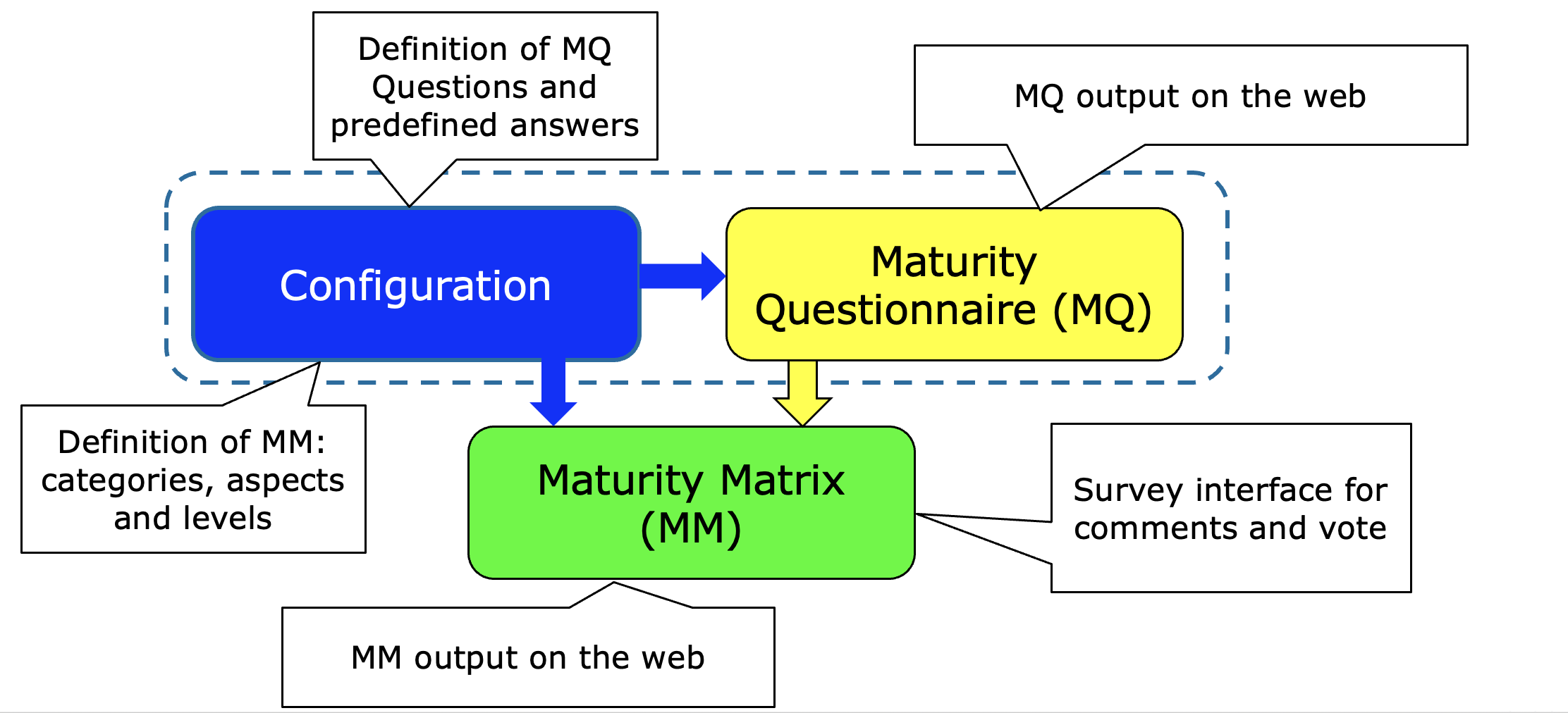 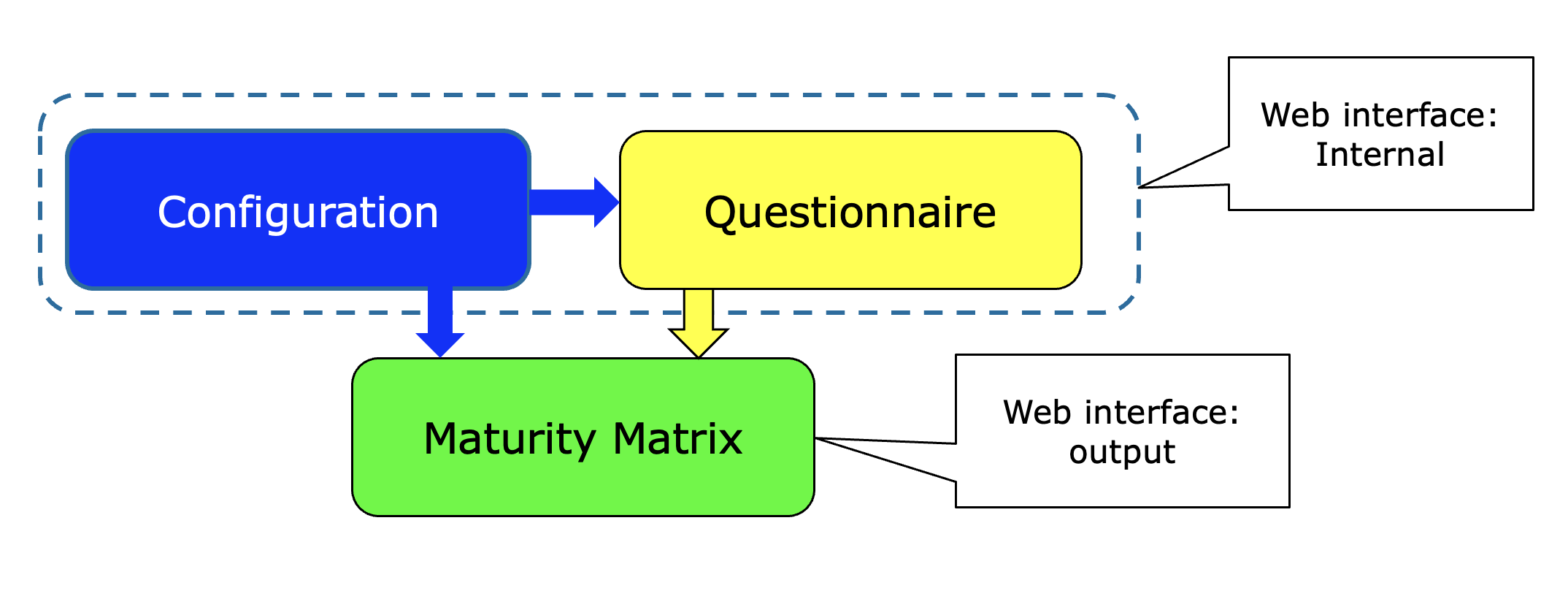 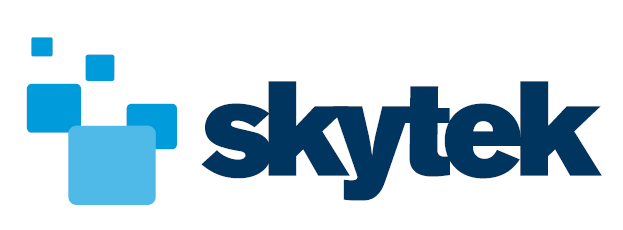 Maturity Matrix Tool
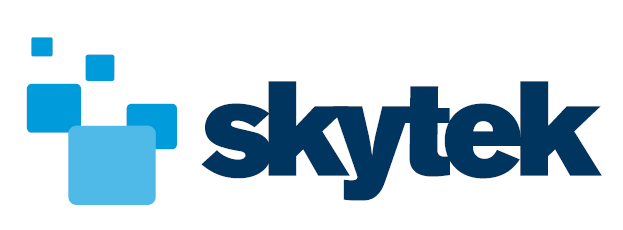 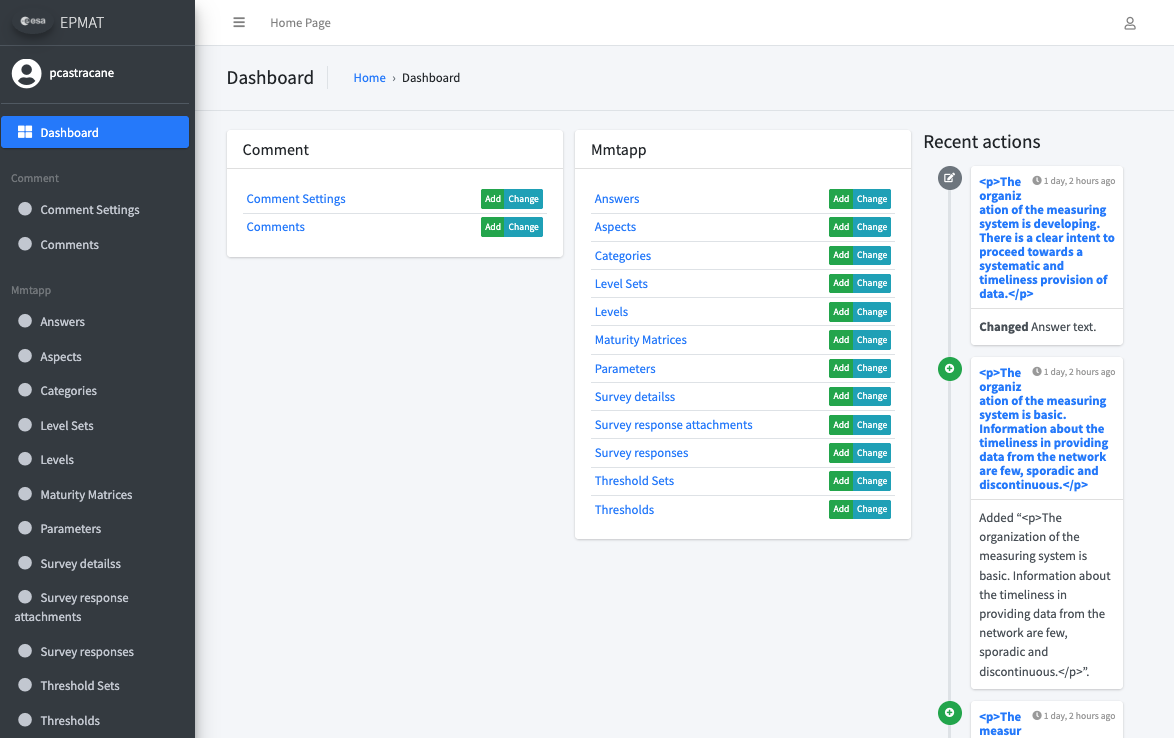 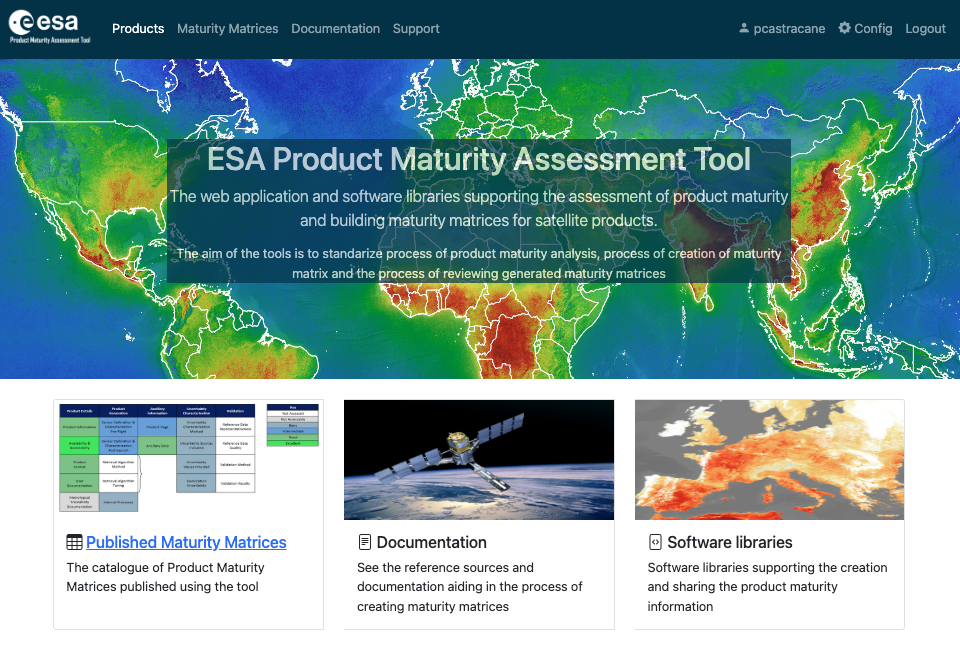 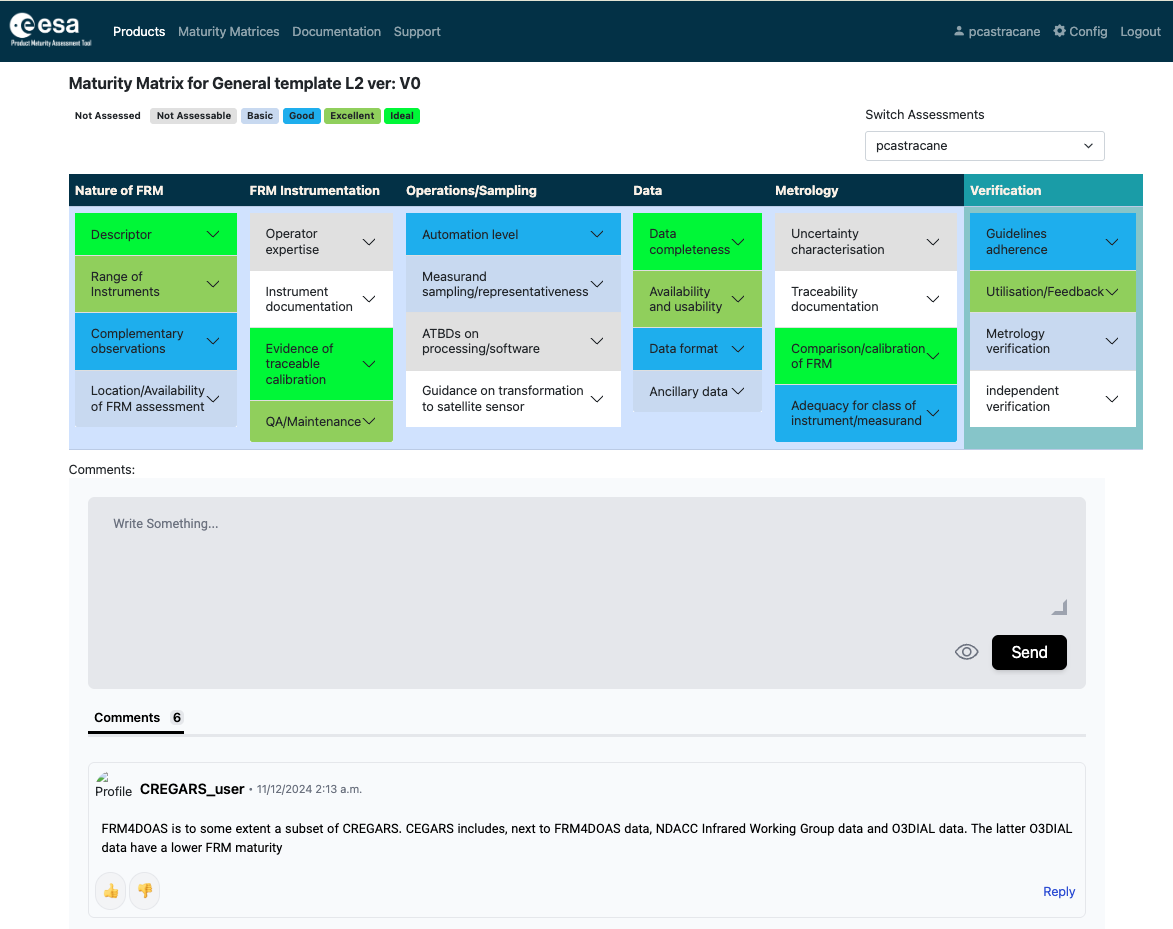 FRM Maturity Matrix
Class A – Where the measurement fully meets all the criteria necessary to be considered an FRM for a particular class of instrument and measurand.
Class B – Where the measurement meets many of the key criteria and has a path towards meeting the Class A status in the near term.
Class C – Meets or has some clear path towards achieving the criteria needed to reach a higher class and provides some clear value to the validation of a class of satellite instruments/measurands.
Class D – Is a relatively basic adherence to the FRM criteria but there is a strategy and aspiration to progress towards a higher class. This can be considered an entry level class for those starting out on developing an FRM.
Pilots for CEOS FRMs Maturity Matrix Assessment:
PGN (Pandonia Global Network) -  Stefano Casadio (Serco)
RadCalNet (Radiometric Calibration Network) - Marc Bouvet (ESA/ESTEC)
ICOS (Integrated Carbon Observation System – Ecosystem Component) -   Fabrizio Niro (Serco)
FRM4DOAS (Ground-Based DOAS Air-Quality Observations) - Michel Van Roozendael and  Jean-Christopher Lambert (BIRA)
BAQUNIN (PREDE-POM LUNAR) – Stefano Casadio (Serco)
CSIRO (DION) –Janet Anstee and Matt Garthwaite (CSIRO)
Brewer Spectrometer - NO2 Vertical Column Densities (VCDs) Measurements - Henri Diémoz (ARPA Valle d’Aosta) – BAQUNIN project
FRM4GHG 2.0 project –COCCON (EM27/SUN) XCO2, XCH4, and XCO data. – Mahesh Kumar Sha (BIRA) - FRM4GHG team.  [Sha, M.K.; De Mazière, M.; Notholt, J.; Blumenstock, T.; Bogaert, P.; Cardoen, P.; Chen, H.; Desmet, F.; García, O.; Griffith, D.W.T.; et al. Fiducial Reference Measurement for Greenhouse Gases (FRM4GHG). Remote Sens. 2024, 16, 3525. https://doi.org/10.3390/rs16183525]
Tropical Centre for reactive trace gas remote sensing (CREGARS) in ACTRIS – Martine De Mazière (BIRA)
Maturity Matrix Tool 
https://mmt.skytek.dev
Support provided by Jarek Dobrzanski (Skytek, Ireland https://skytek.com/)
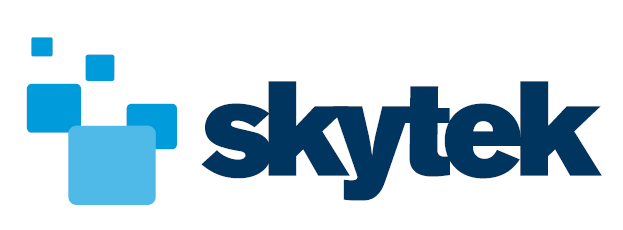 Dedicated credentials provided for all the selected users
“Completeness, coverage and distribution” aspects and assessment criteria
The “Completeness, coverage and distribution” category concerns criteria assessing the properties of the measuring system intended as a set of coordinated instruments deployed as network and/or in a context of a campaign. This new category includes the following aspects :

Validation Capacity
Geographical coverage 
Temporal sampling
Centralized data, processing, quality assessment and adherence to community standards
Timeliness

For each aspects assessment framework grades are provided
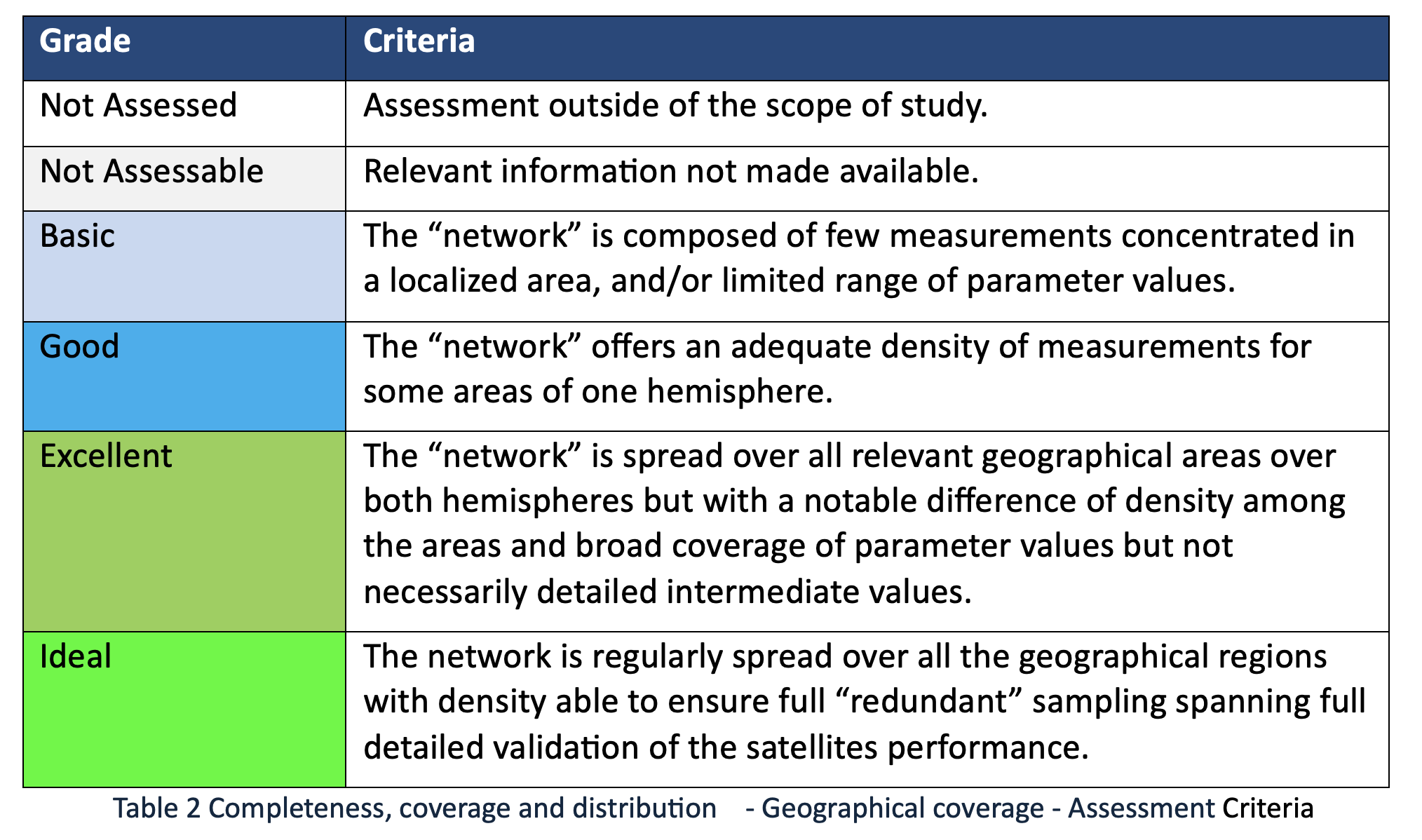 Actions from WGCV-54
Input for the Maturity Matrix Tool from WGCV-53 and WGCV-54
A second FRM Assessment Framework exercise to include PGN, FRM4DOAS, and RadCalNet
Summary
The CEOS WGCV has implemented a framework to assess the maturity and compliance of a “Cal/Val reference measurement” in terms of a set of community-agreed criteria which define it to be of CEOS-FRM quality. 

Information and Guidelines are available on CEOS Cal/Val Portal https://calvalportal.ceos.org/web/guest/frms-assessment-framework

The assessment process is based on a Maturity Matrix (MM) approach that provides a visual assessment of the state of any FRM against each of a set of given criteria. A tool has been developed to fill the MM according to a configurable questionnaire.

A first exercise was conducted by several selected pilots. It has led to improvements in both the approach (guidelines) and in the MM tool.

A second phase of exercises is planned involving RadCalNet, PGN and FRM4DOAS (user and verifier for each case)